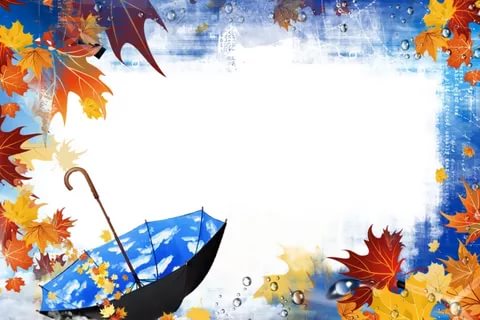 КМҚК №18 “Балдырған ” балабақшасы
Ашық ұйымдастырылған оқу қызметі

Білім беру саласы:  «Коммуникация»
Ұйымдастырылған оқу қызметі: Ағылшын тілі
Тақырыбы:  «Domestic animals»

Ағылшын маманы: Жалтенова Д.Б



    2018-2019 оқу жылы
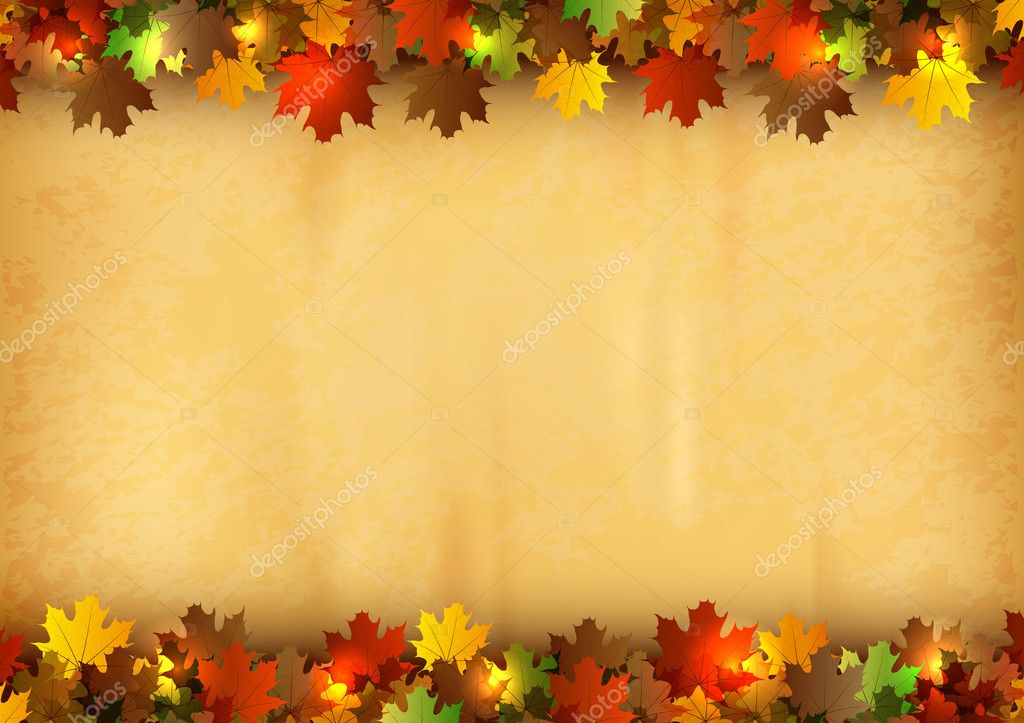 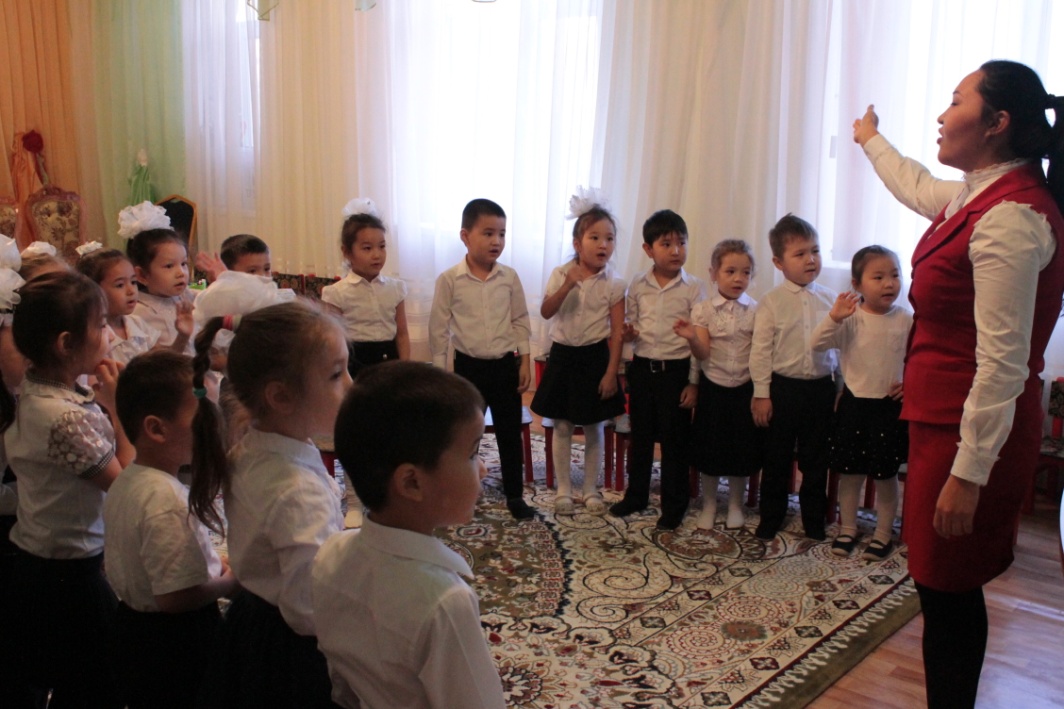 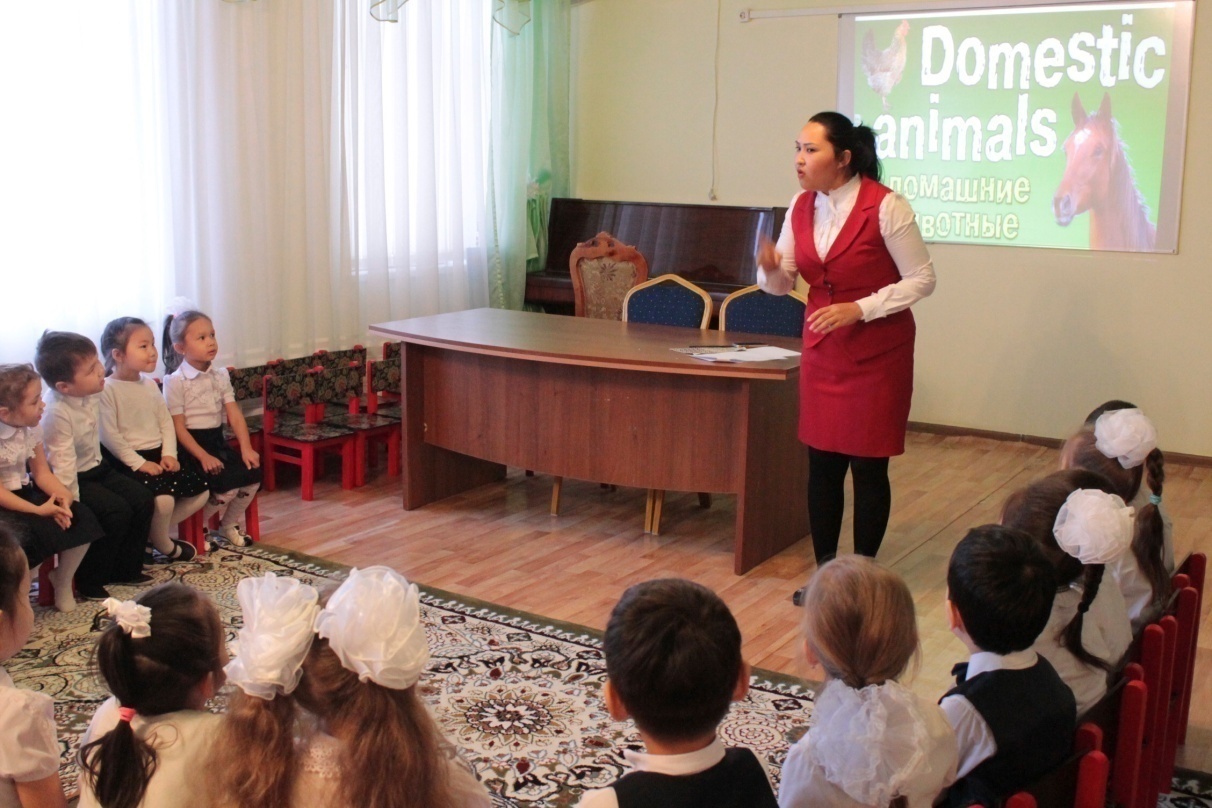 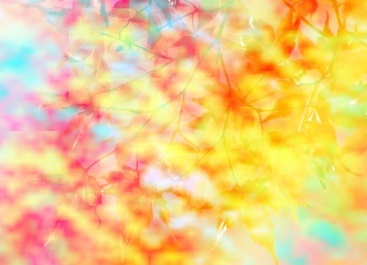 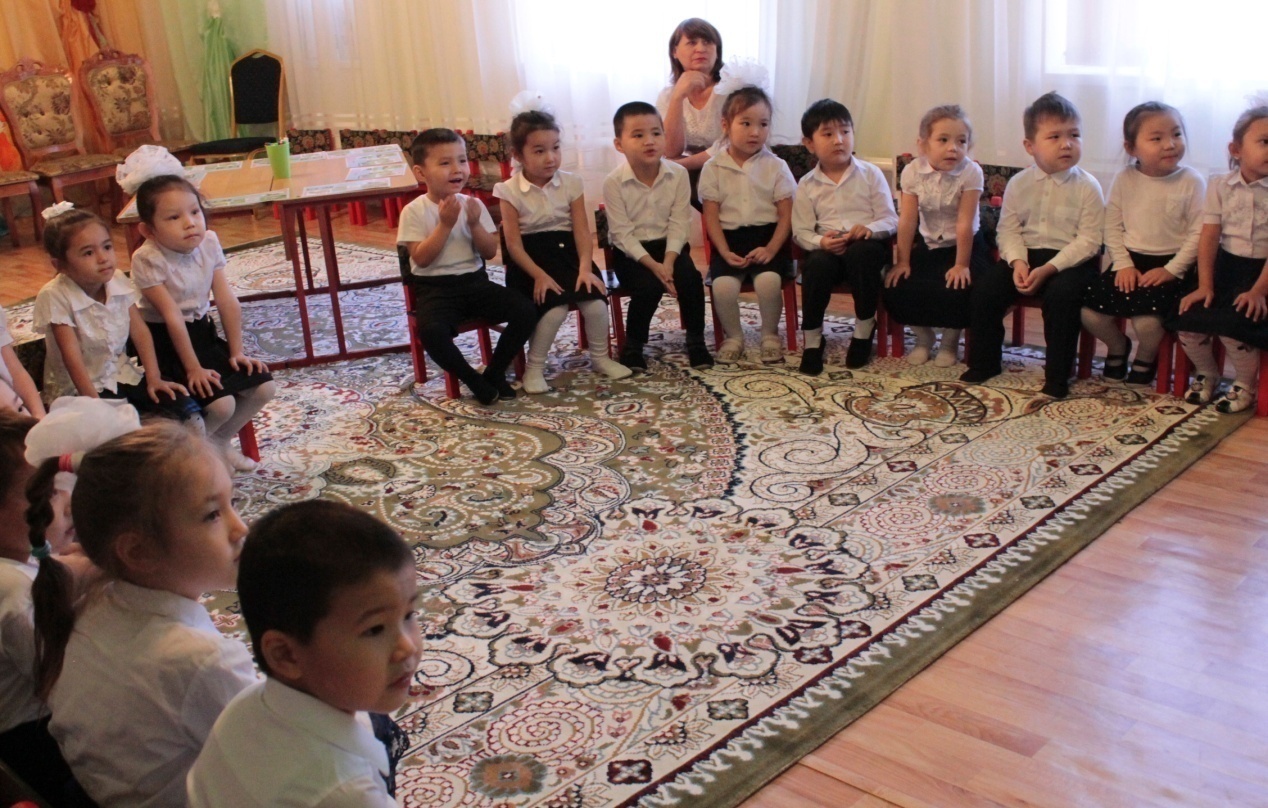 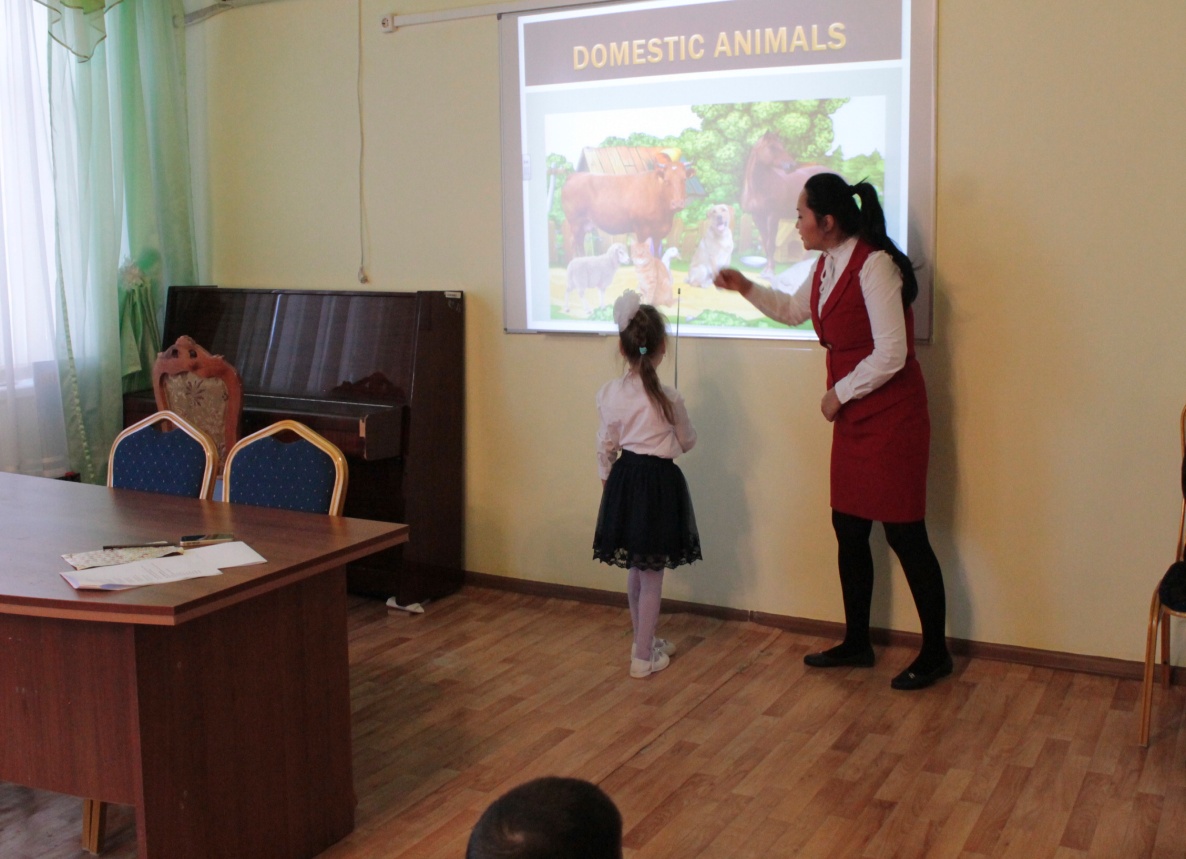 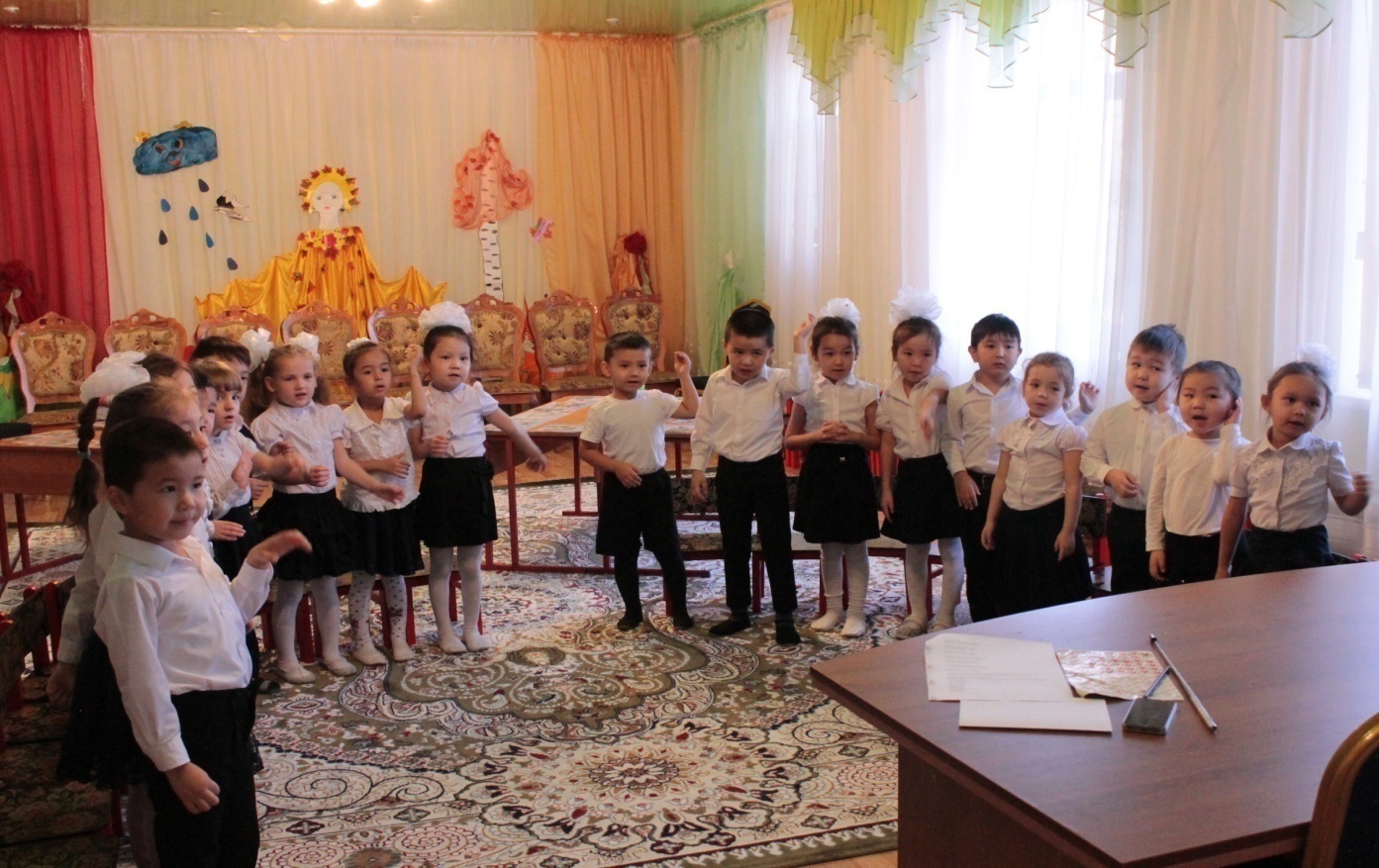 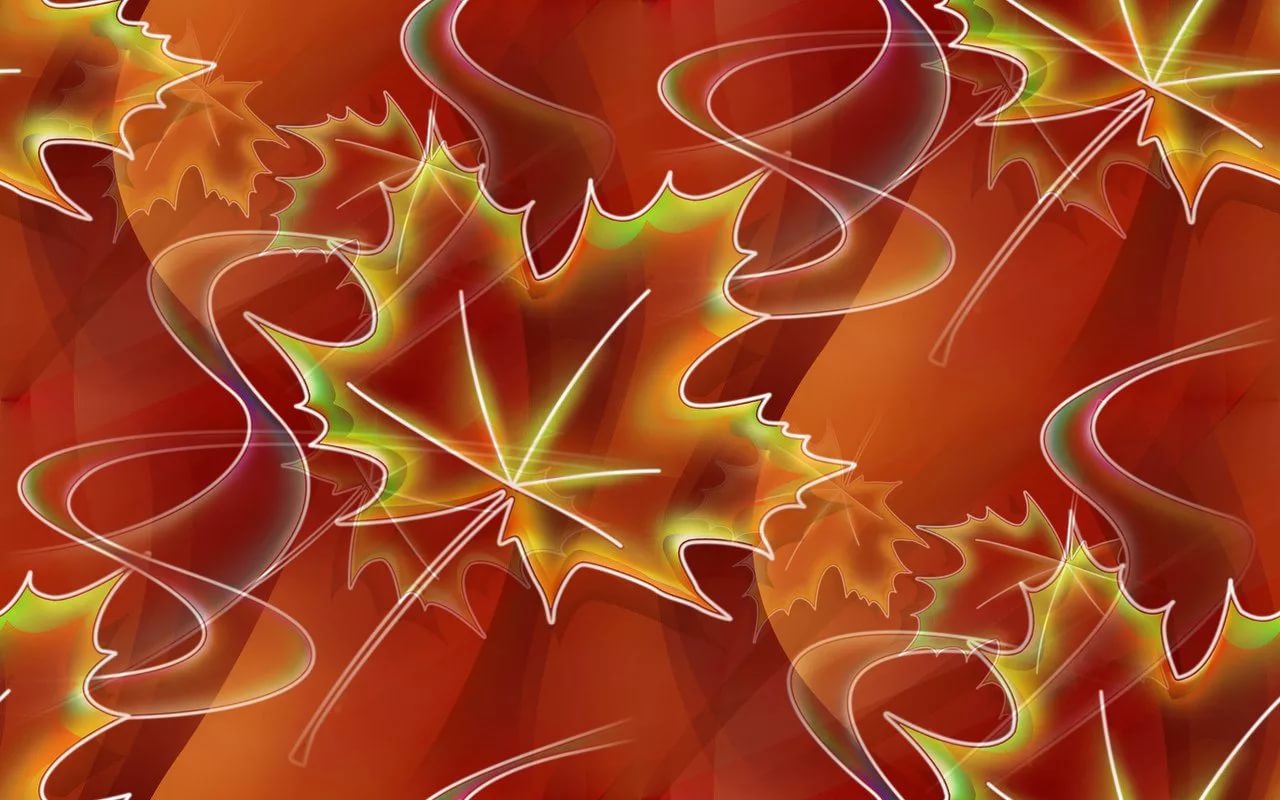 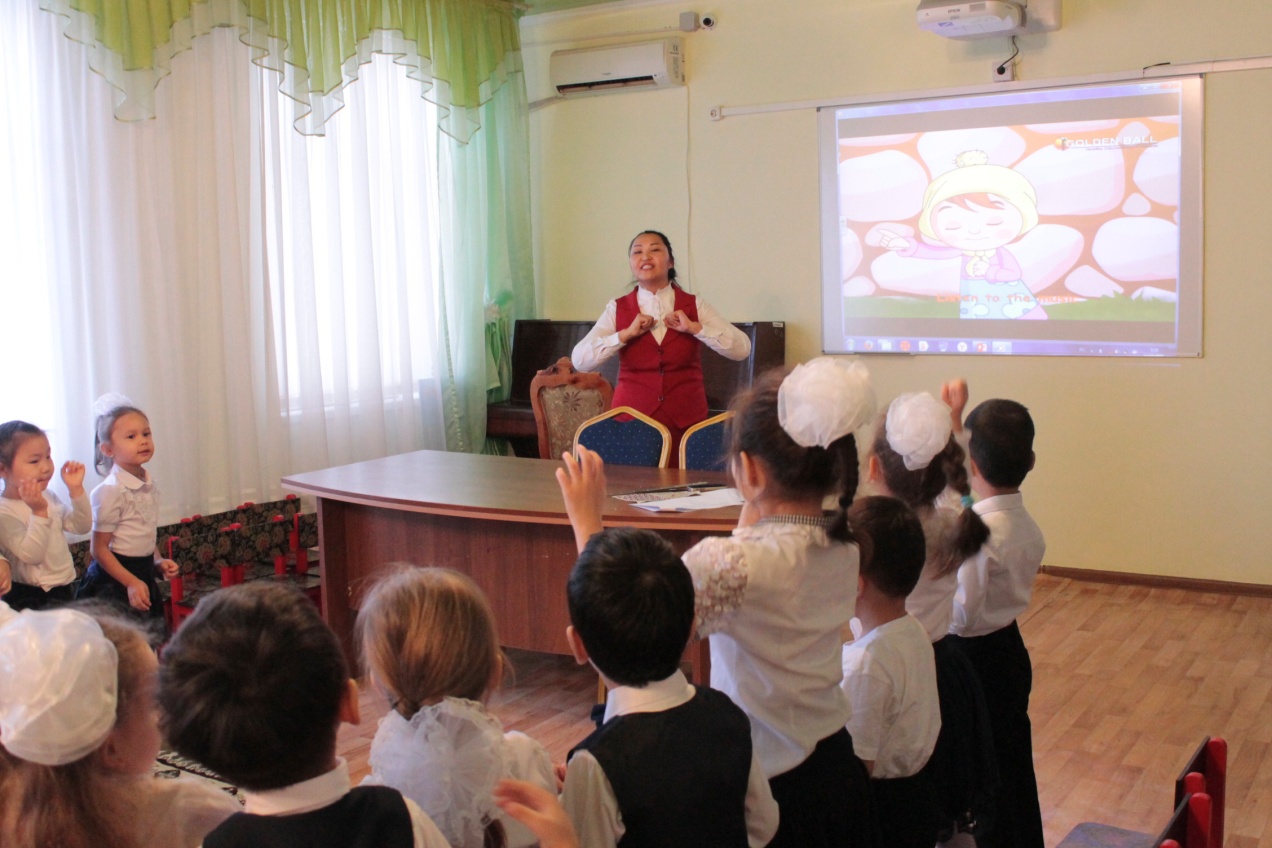 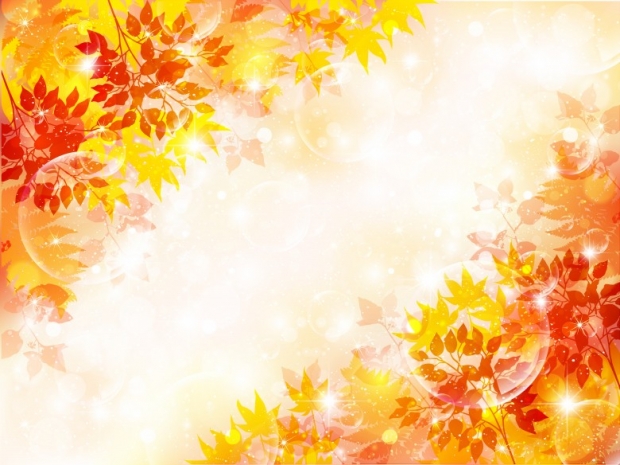 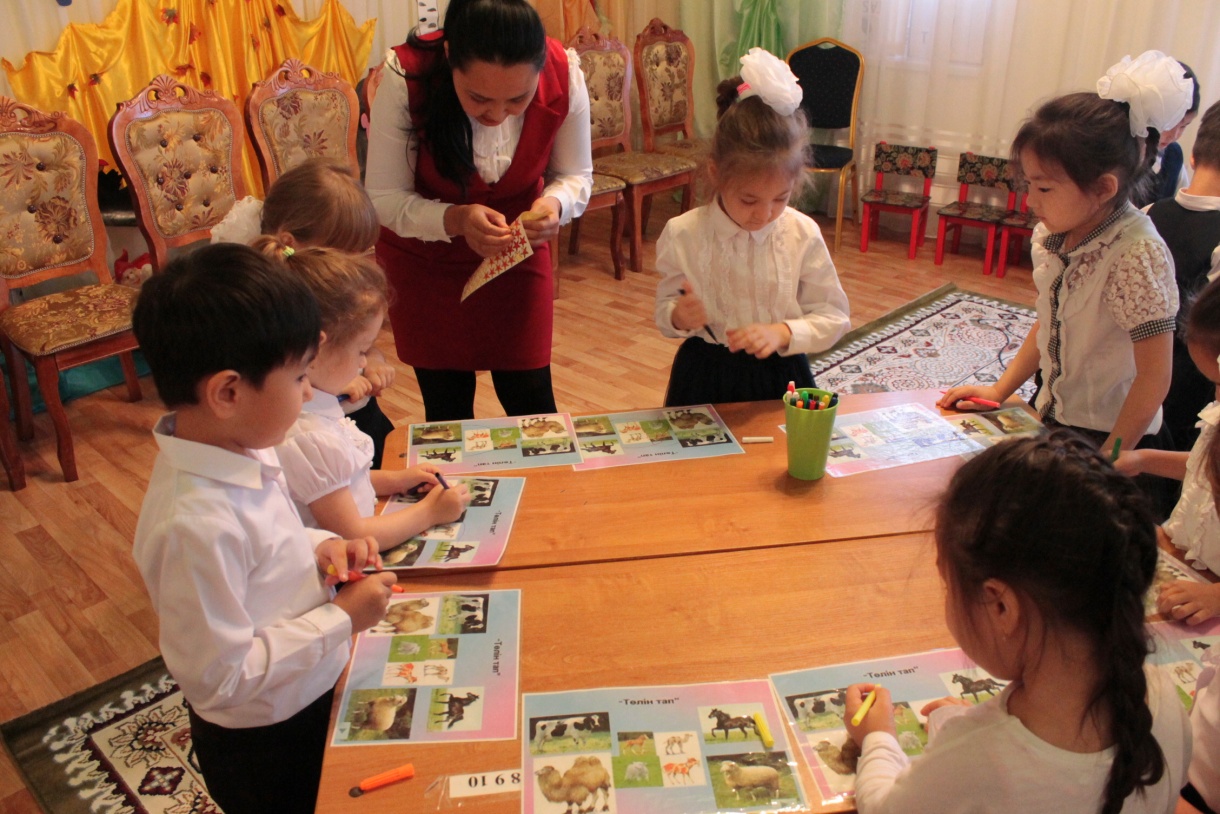 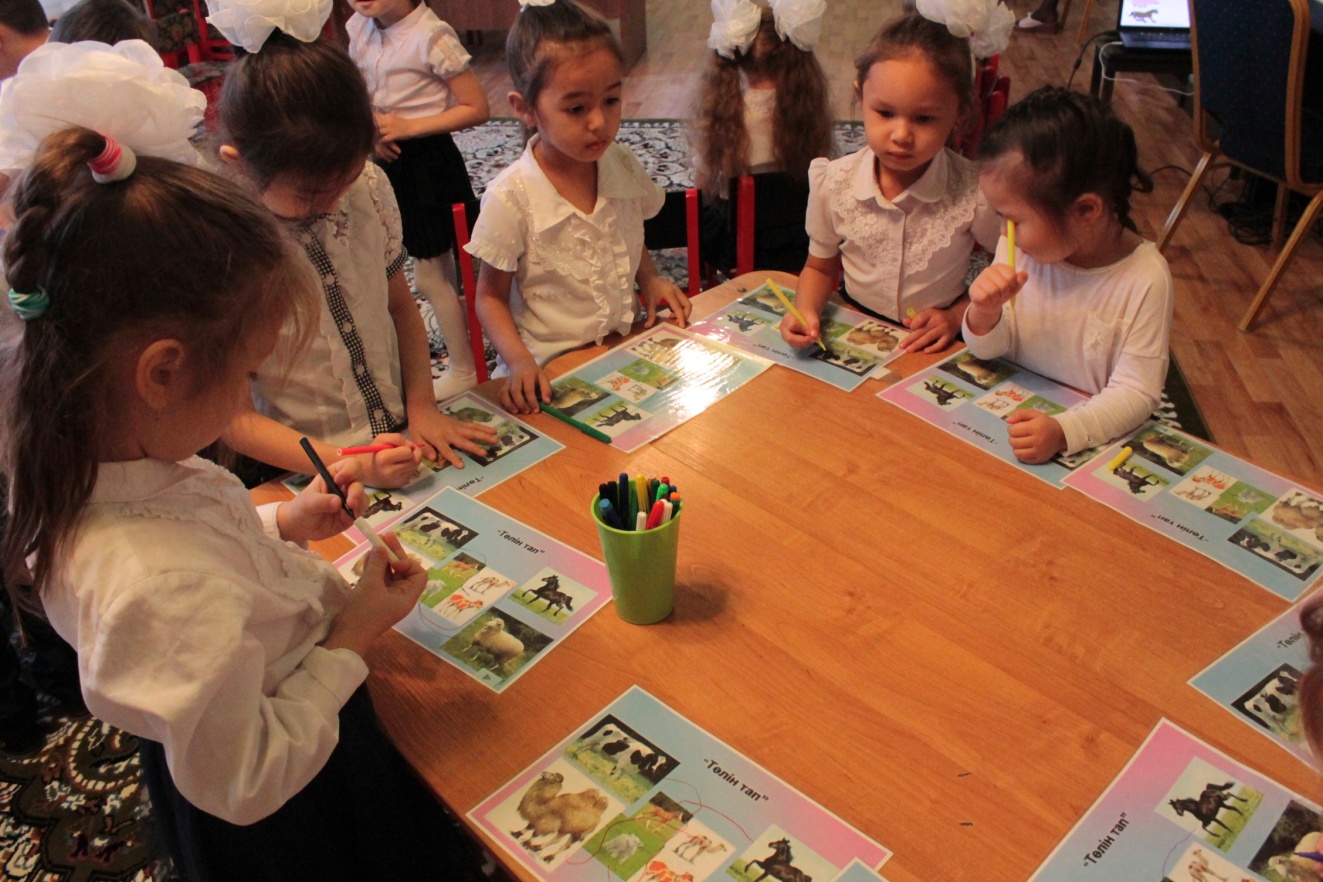 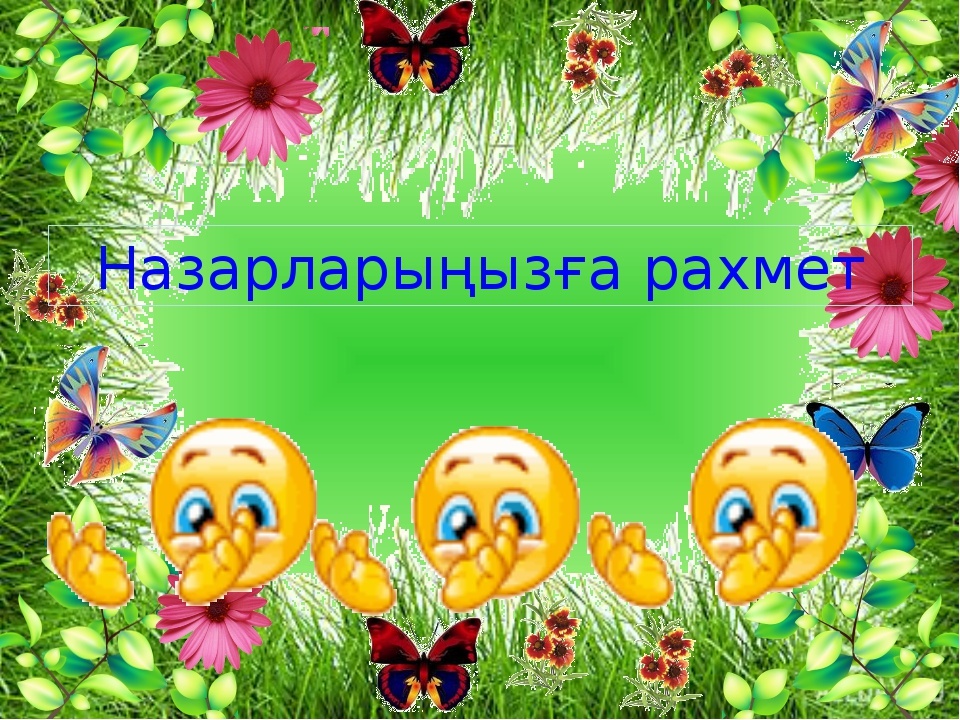